Ернест Хемінгуей
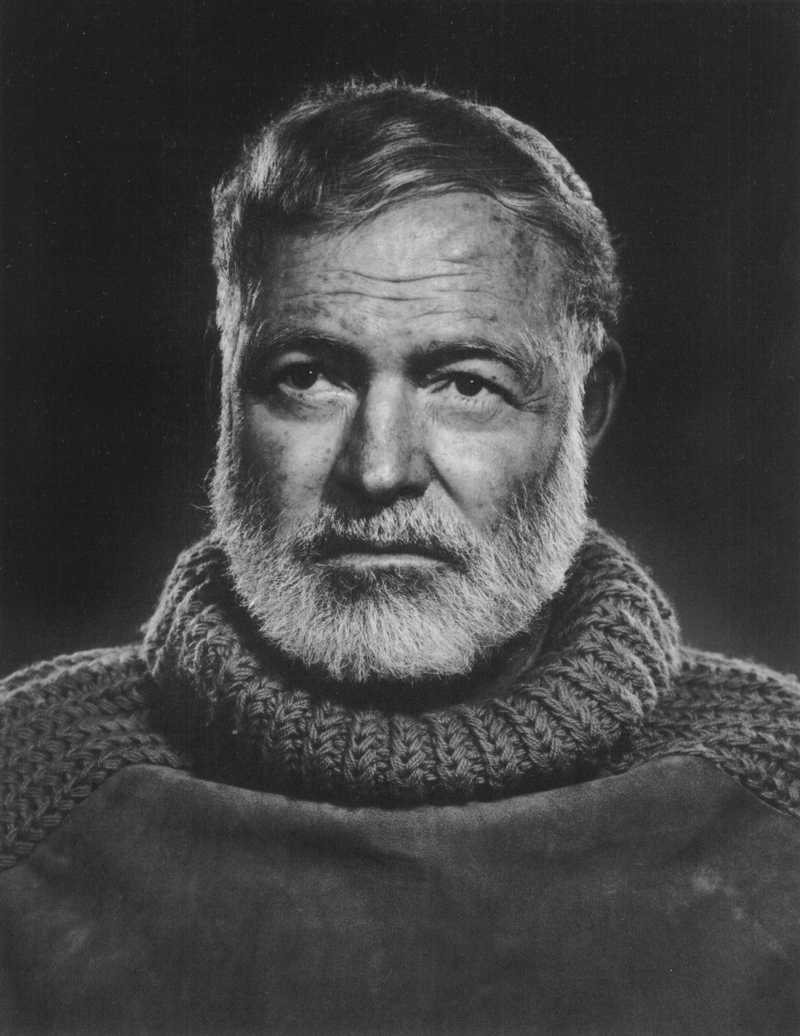 Виконали
Учениці 11-Б класу
Тихонюк Альона
Писарцова Марина
Дитинство
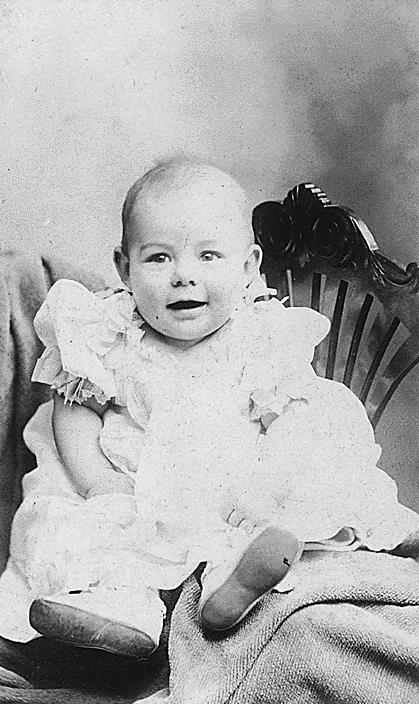 Ернест Хемінгуей народився 21 липня 1899 в Оук-Парку, що у передмісті Чикаго, штат Іллінойс, США. Ернест був другою дитиною в сім'ї (першою була донька Марселина, яка народилася 1898 року). Його назвали на честь діда Ернеста. Проте, власне ім'я Хемінгуею не подобалося, і він пов'язував його з наївним, навіть дурнуватим, героєм комедійної п'єси Оскара Вайльда «Як важливо бути серйозним».
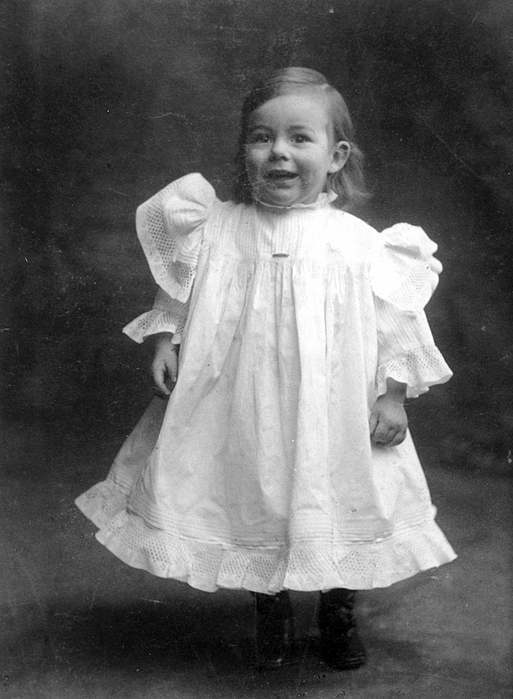 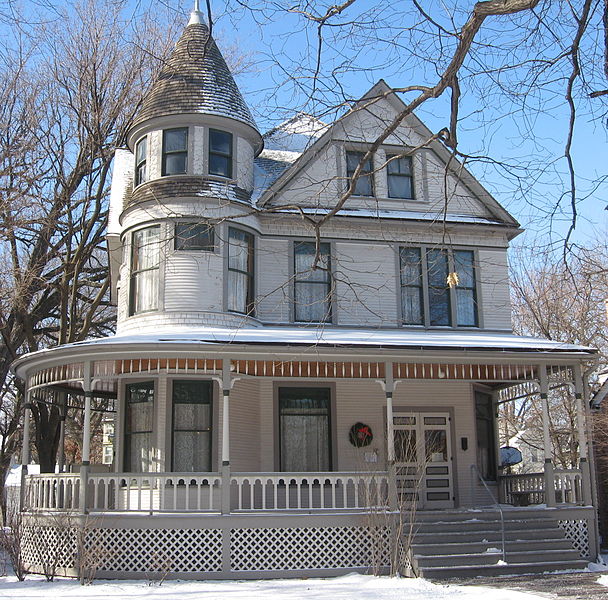 Е. Хемінгуей 
 у півторарічному 
віці
Будинок Хемінгуеїв 
в Оук-Парку
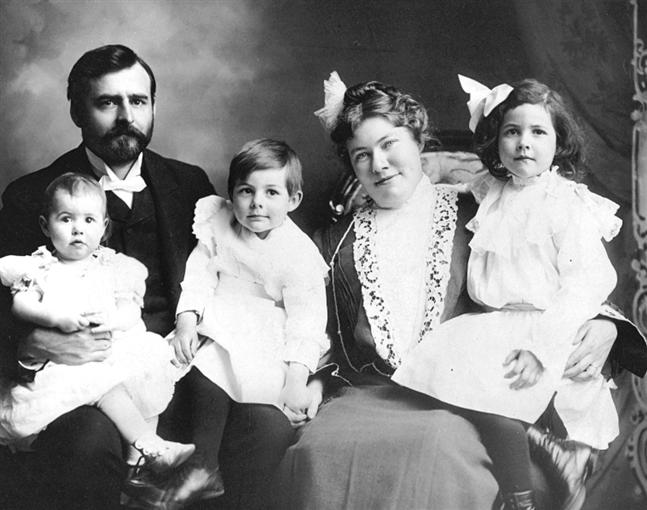 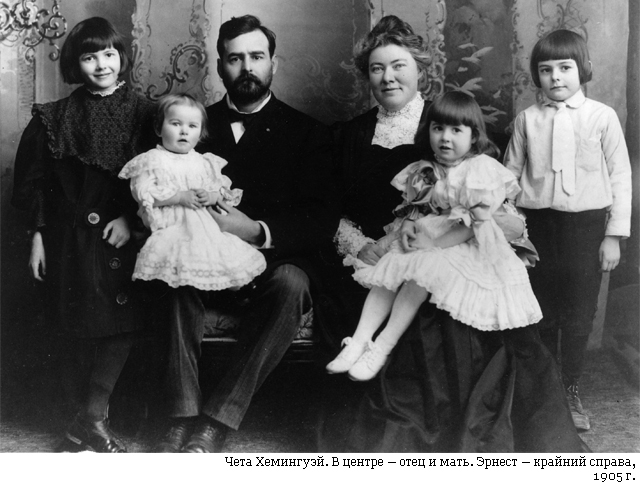 Родина Хемінгуеїв.
Юність
Перше оповідання Ернеста Хемінгуея з'явилося в шкільному журналі в 1916 році. Воно вийшло під назвою «Скрижаль». 
Після випуску із середнього навчального закладу він вирішив не вступати до університету, а переїхав у Канзас, де влаштувався працювати у місцевій газеті Star. Він вів хроніку подій.
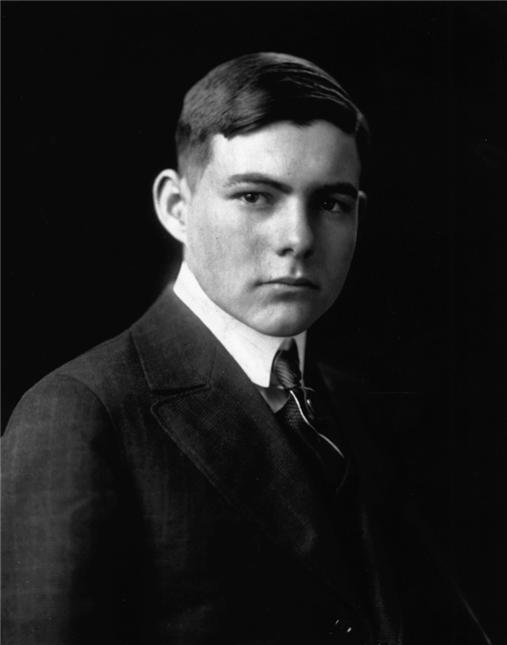 Перша світова війна
8 липня 1918 він був поранений на австро-італійському фронті, під Фоссальто-ді-П'яве. У військовому шпиталі Ернест закохався у медсестру Аґнес фон Куровські, що не відповіла йому взаємністю. 
Після війни Ернест почав працювати журналістом у Чикаґо й повернувся до своїх літературних експериментів. Тоді ж він перший раз (із чотирьох) одружився.
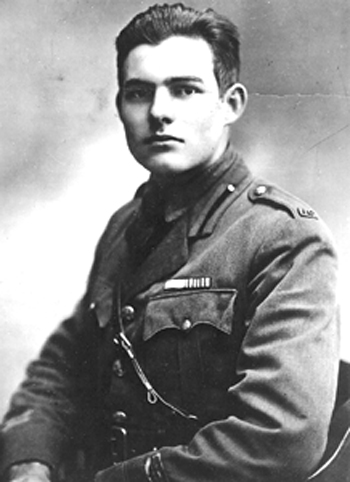 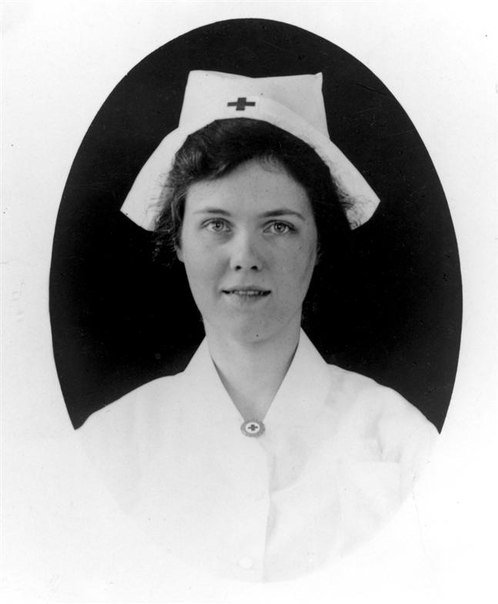 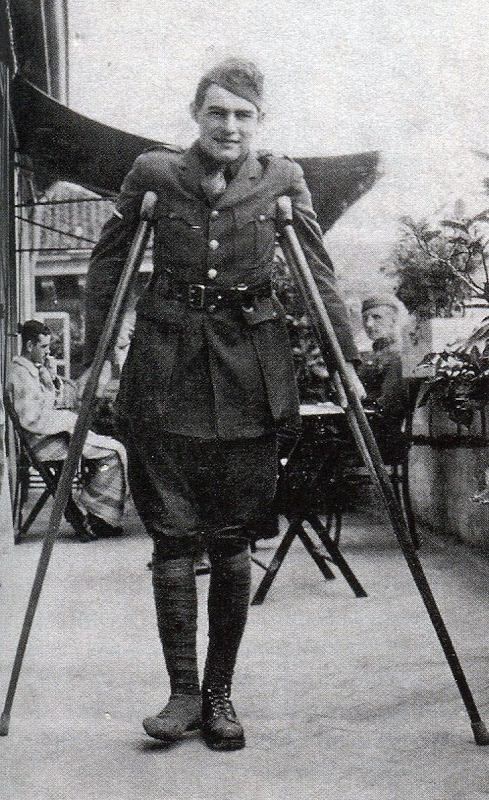 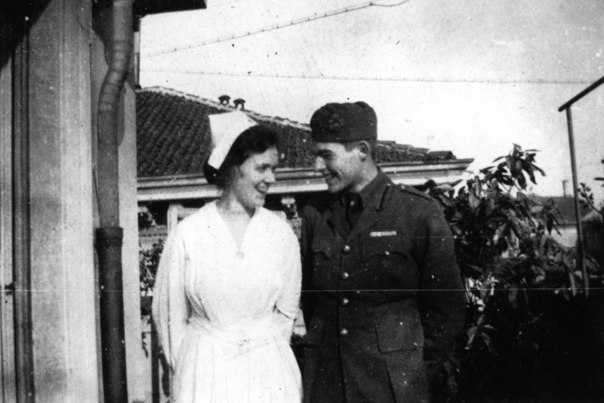 Аґнес фон Куровські – 
перше кохання Ернеста Хемінгуея
Післявоєнні роки
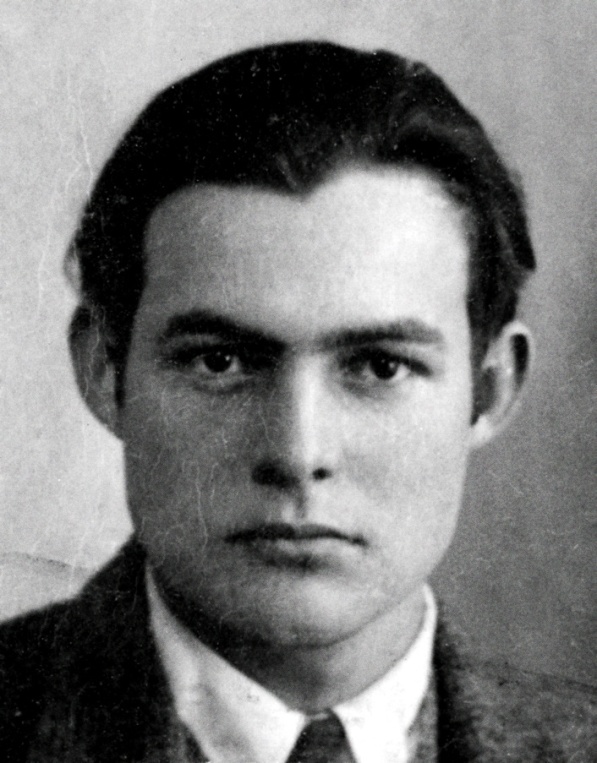 У Парижі, куди його відрядила газета Toronto Star, Хемінгуей познайомився з такими літературними корифеями, як Ф. С. Фітцджеральд, Гертруда Стайн і Езра Паунд, що оцінили праці юнака. У Парижі в 20-ті роки Ернест Хемінгуей бачився з Джойсом. Хемінгуей описав ці події в своїх мемуарах «Свято», що завжди з тобою.
Вже у 1925 році була опублікована книга Хемінгуея — «У наші часи». Перший, по-справжньому письменницький успіх прийшов до Хемінгуея 1926 року після виходу в світ «І сонце сходить» або «Фієста» , песимістичного, але водночас блискучого роману про «втрачене покоління» французьких та іспанських репатріантів 1920-х років.
Його основним місцем проживання був Париж, однак він дуже багато подорожував, оскільки захоплювався гірськими лижами, полюванням і рибальством. 1927 року вийшов збірник оповідань «Чоловіки без жінок», а 1933 року — «Переможець не отримує нічого», які остаточно затвердили Хемінгуея в очах читачів як виняткового автора коротких оповідань.
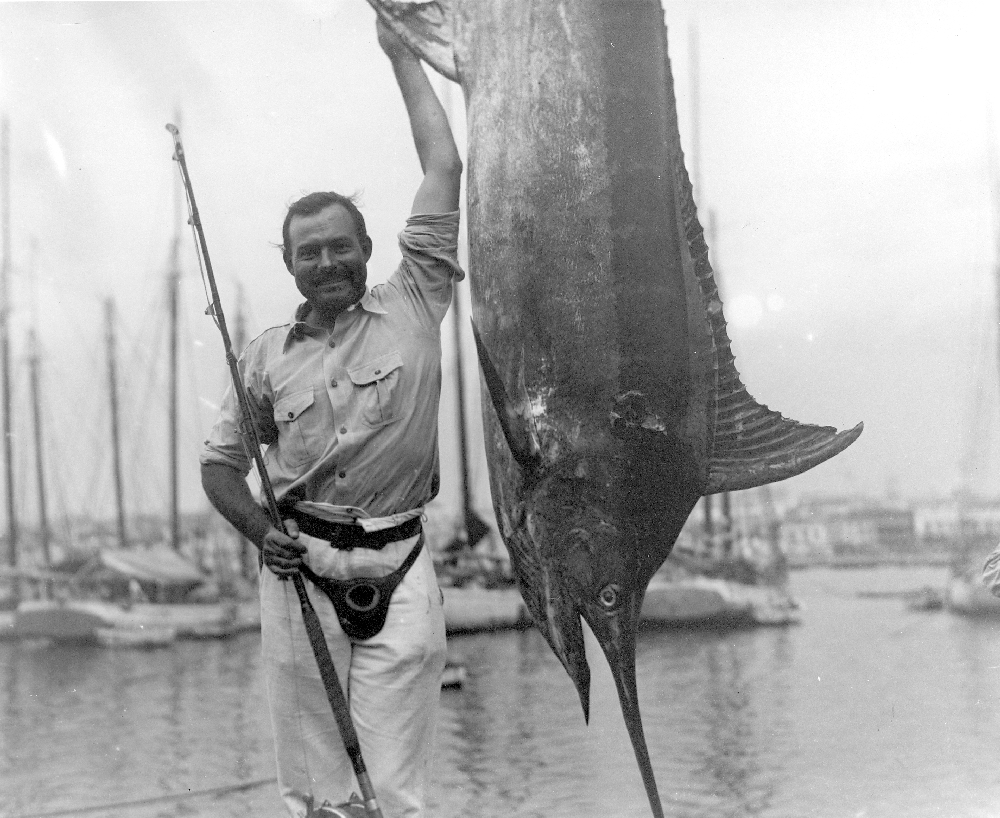 До найвідоміших з них належать «Вбивці», «Коротке щасливе життя Френсіса Макомбера» і «Сніги Кіліманджаро». І все ж більшість читачів запам'ятала Хемінгуея за його романом «Прощавай, зброє!» 1929 року— оповідання про історію нещасливого кохання, що розвивалось на тлі баталій Першої світової війни.
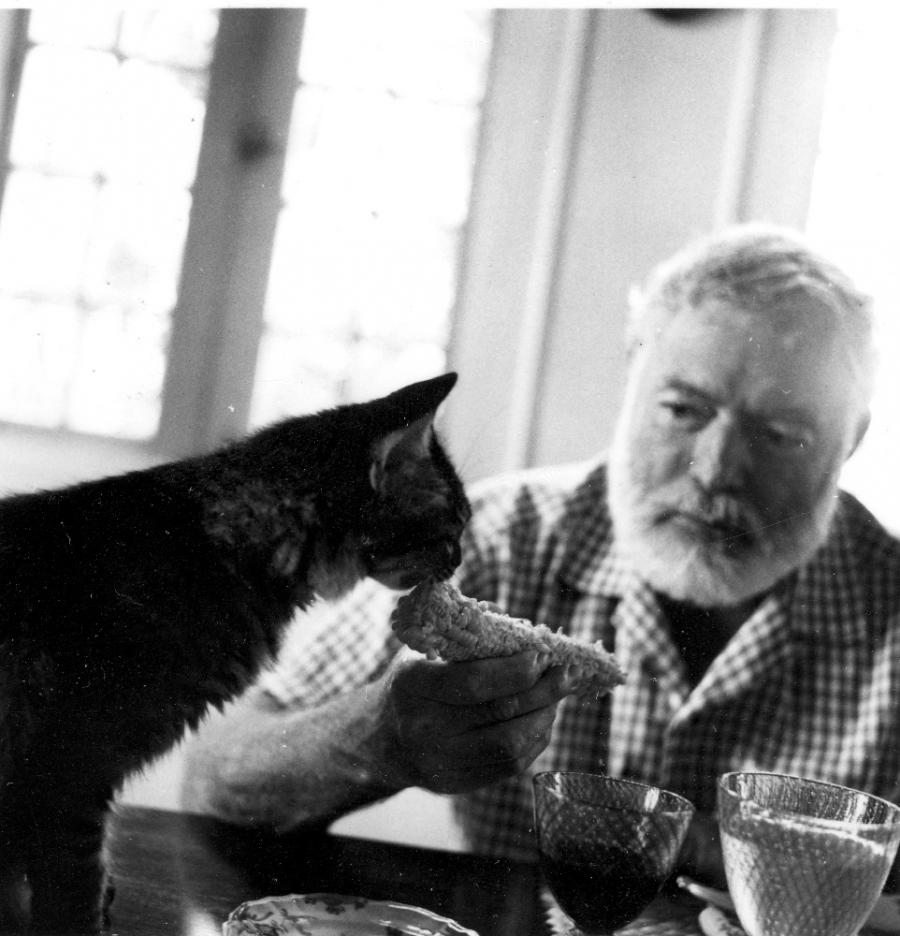 На початку 1930 року Хемінгуей повернувся в США і оселився в містечку Кі-Уест , Флорида. Саме в цей час до нього прийшла слава великого письменника. 
Восени 1930 Ернест потрапив в серйозну автокатастрофу.
У 1932 році він взявся за роман «Смерть пополудні», де з великою точністю описав кориду, представивши її як ритуал і випробування мужності. У 1933 році Хемінгуей узявся за збірку оповідань «Переможець не отримує нічого».
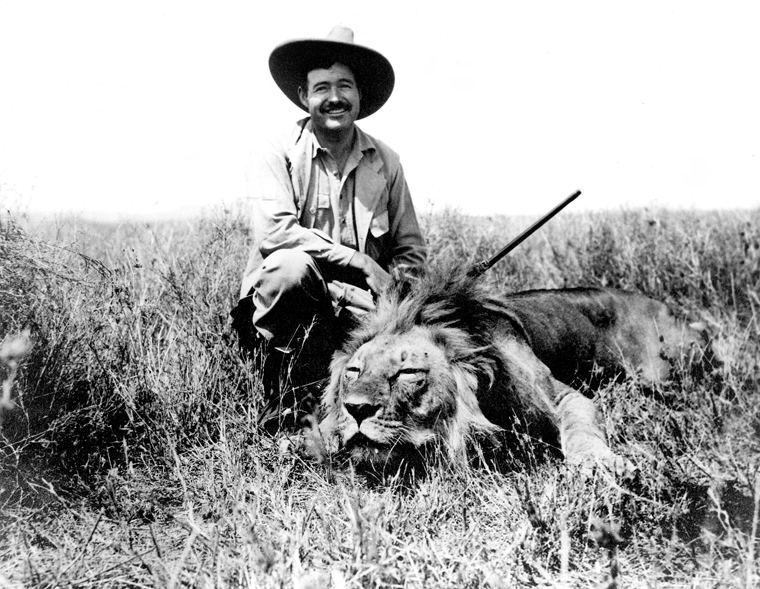 У січні 1934 Ернест захворів амебною дизентерією.Тим не менш, цей сезон полювання закінчився для Хемінгуея вдало: він тричі підстрелив лева, двадцять сім антилоп, великий буйвол та ін . Враження письменника від Танганьїки зафіксовані в книзі «Зелені пагорби Африки» (1935). Твір , по суті, було щоденником Ернеста як мисливця і мандрівника.
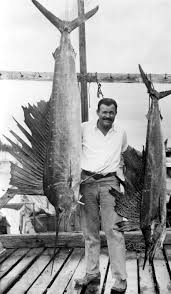 Хемінгуей організував збір пожертвувань на користь республіканців, що воювали проти генерала Франко. Враження від війни знайшли відбиття в іншому відомому романі — «По кому подзвін»,1940.
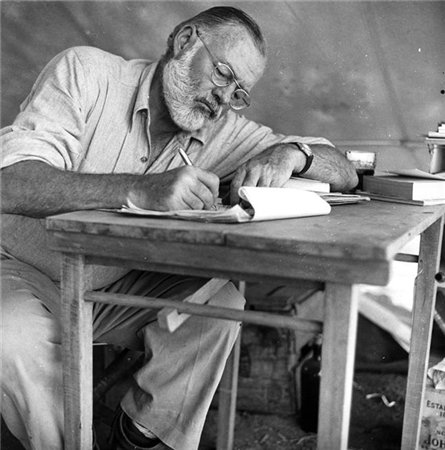 Цей роман багато критиків уважають найкращою роботою письменника.
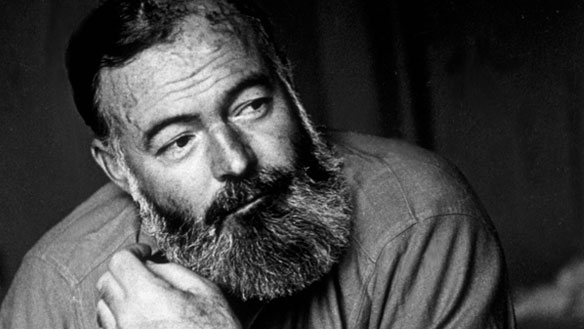 1953 року Ернест Хемінгуей отримав Пулітцерівську премію за повість «Старий і море». Цей твір вплинув також на присудження Хемінгуею Нобелівської премії з літератури  1954 року.
1960-го року письменник повернувся до США, Айдахо. 1960-го він лежав у клініці Майо в Рочестері з діагнозом депресії та серйозного розумового розладу. Після повернення з лікарні Хемінгуей вкоротив собі віку, вистріливши собі в лоба з мисливської рушниці, яку подарував йому його дідусь. Це відбулось 2 липня 1961 в його власному будинку в Кетчемі, штат Айдахо, США.
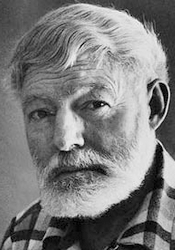 «Всі хороші книги схожі в одному: коли ви дочитаєте до кінця, вам здається, що все це сталося з вами, і так воно назавжди при вас і залишиться»

«Жодна життєва перемога не переважить собою поразку в коханні»

— Е. Хемінгуей